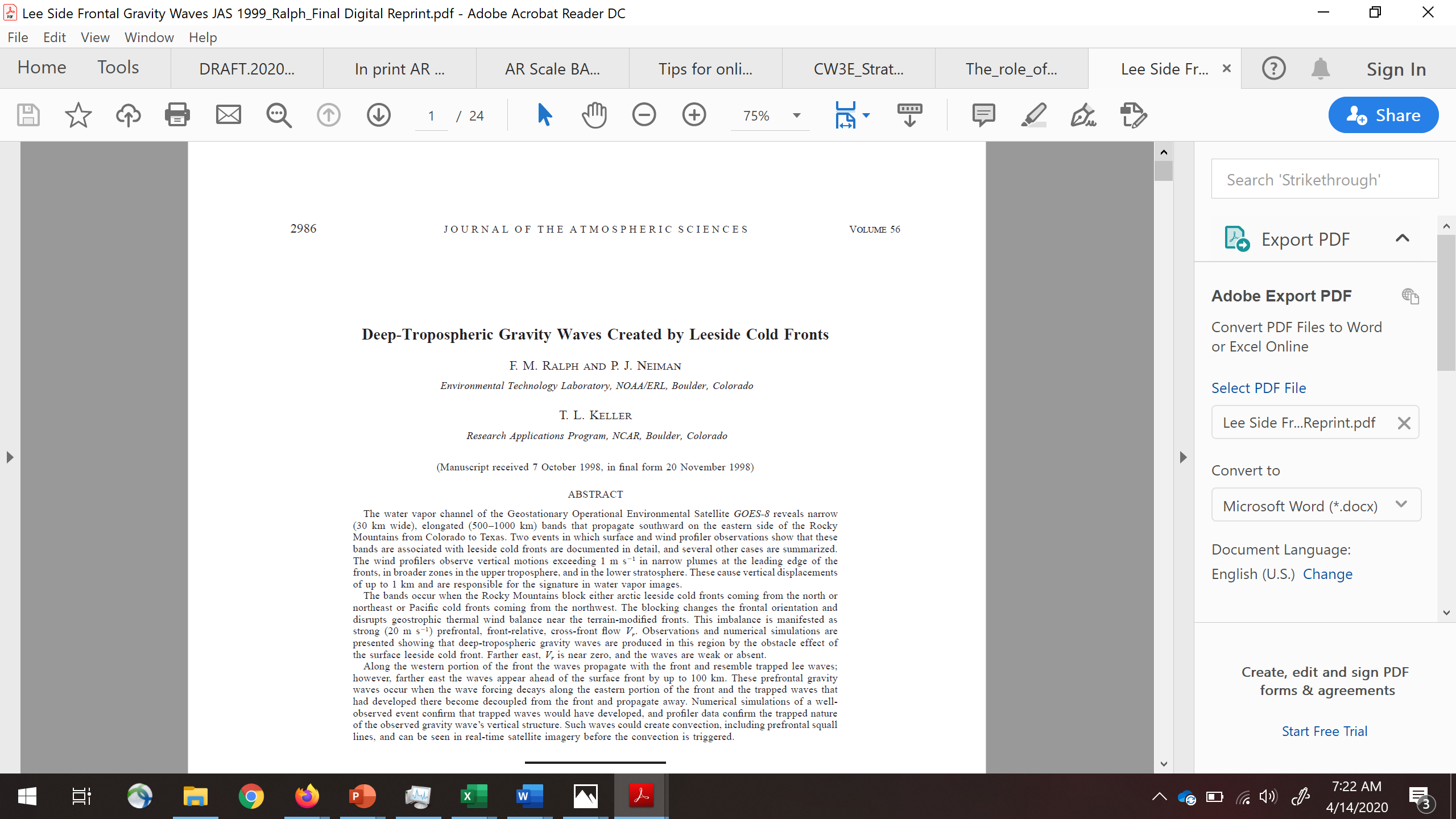 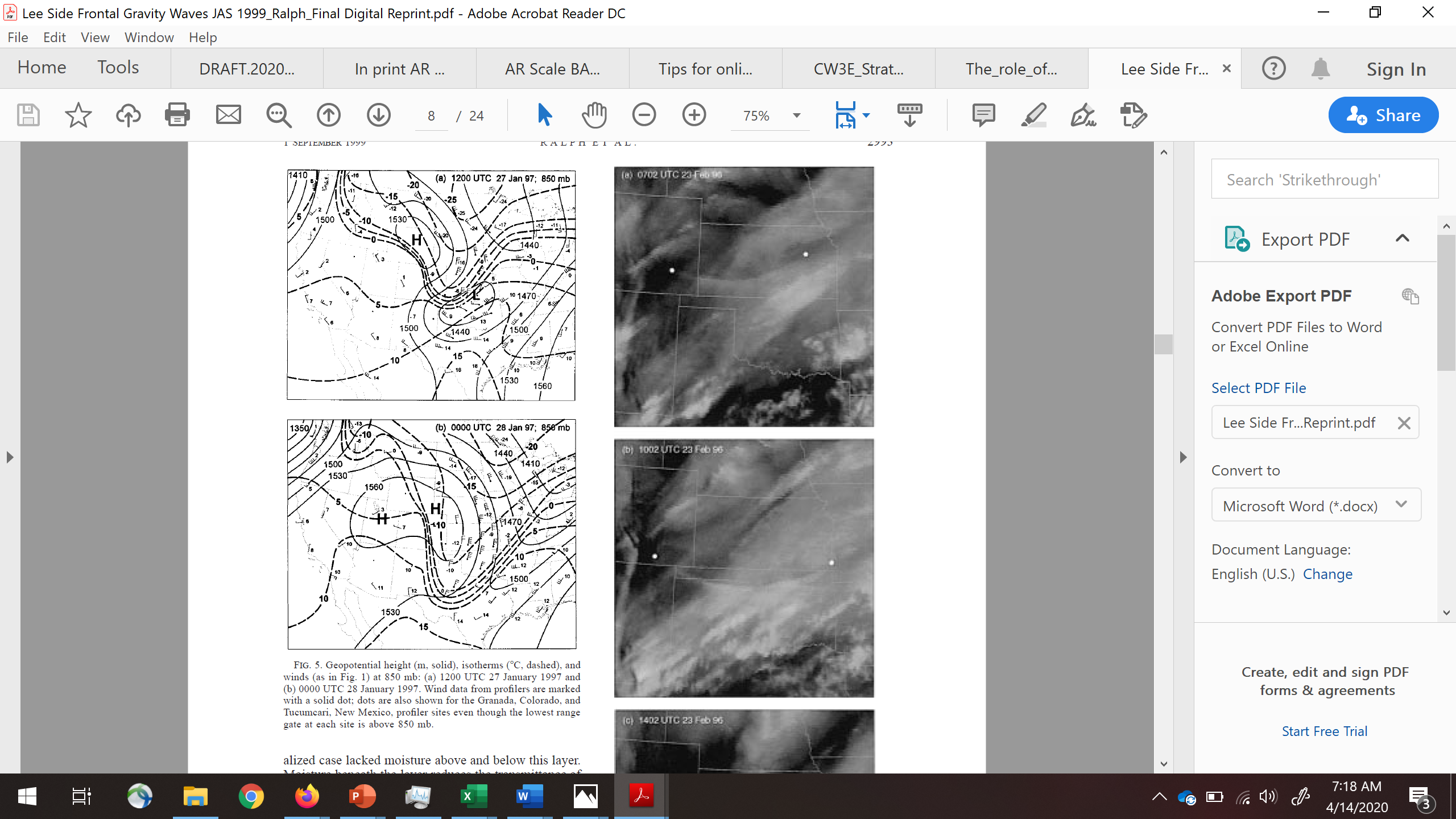 GOES Water Vapor Channel
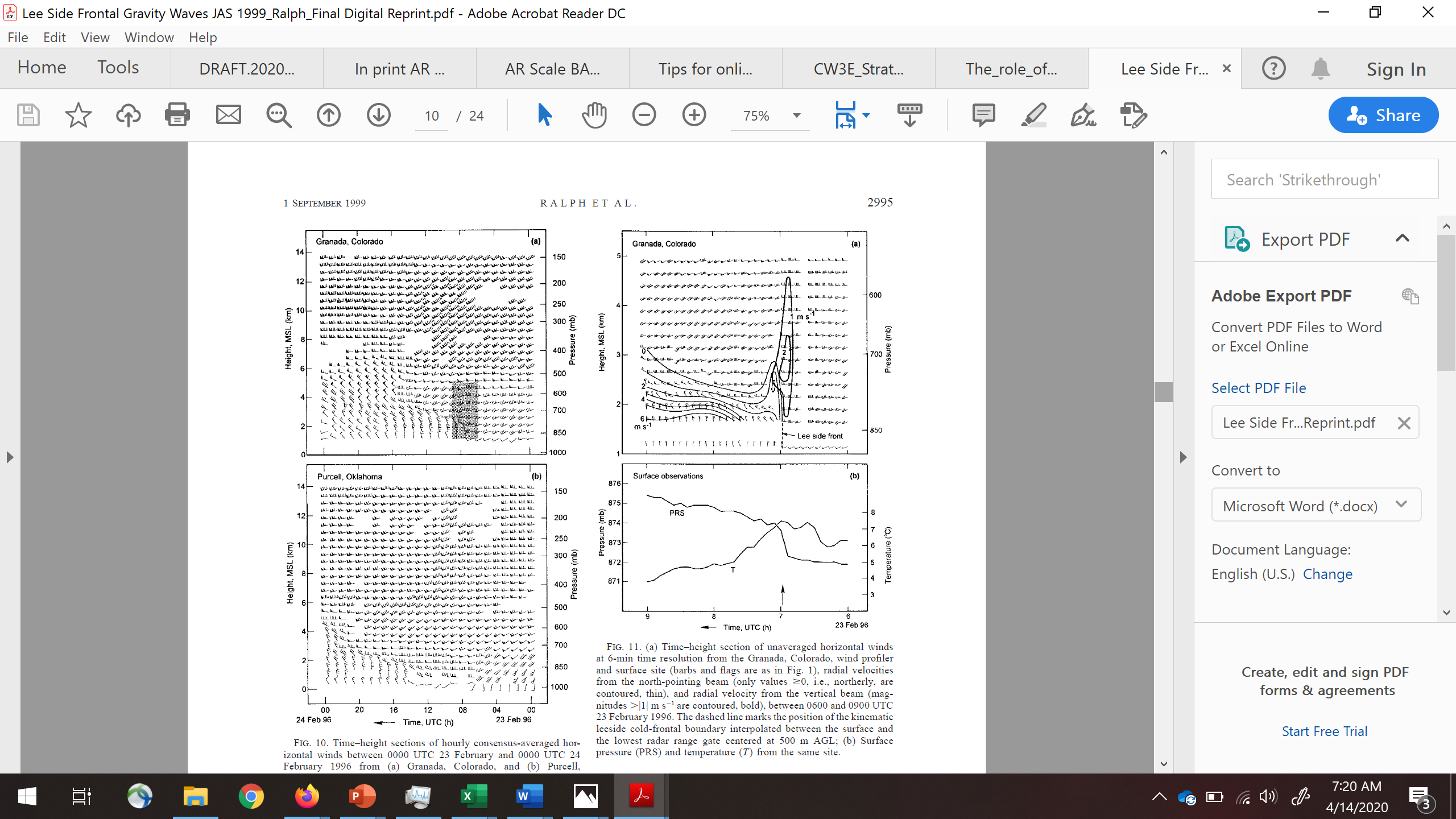 J. Atmos. Sci. (1999)
Frontally forced gravity waves extended vertically through the entire troposphere
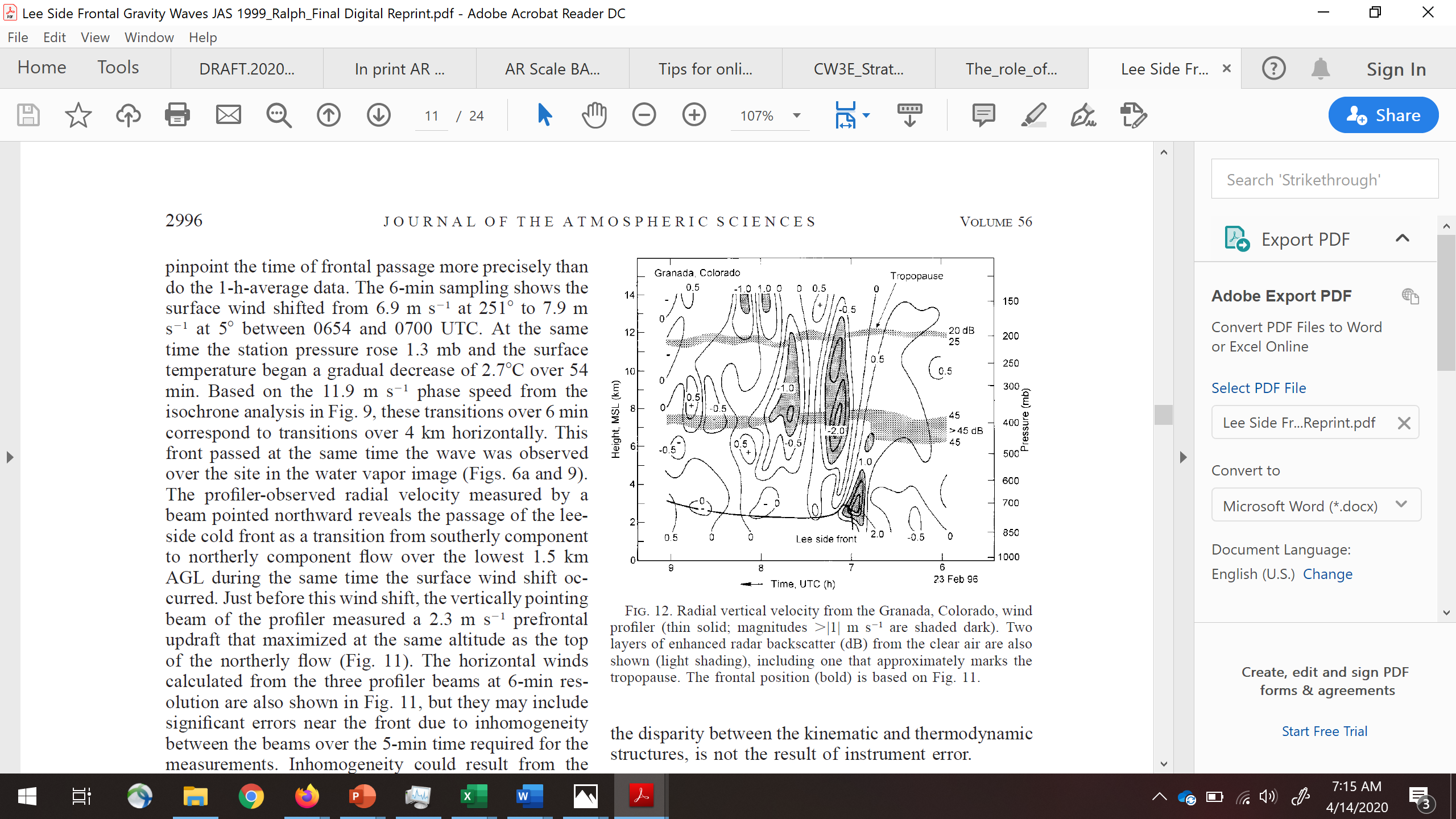 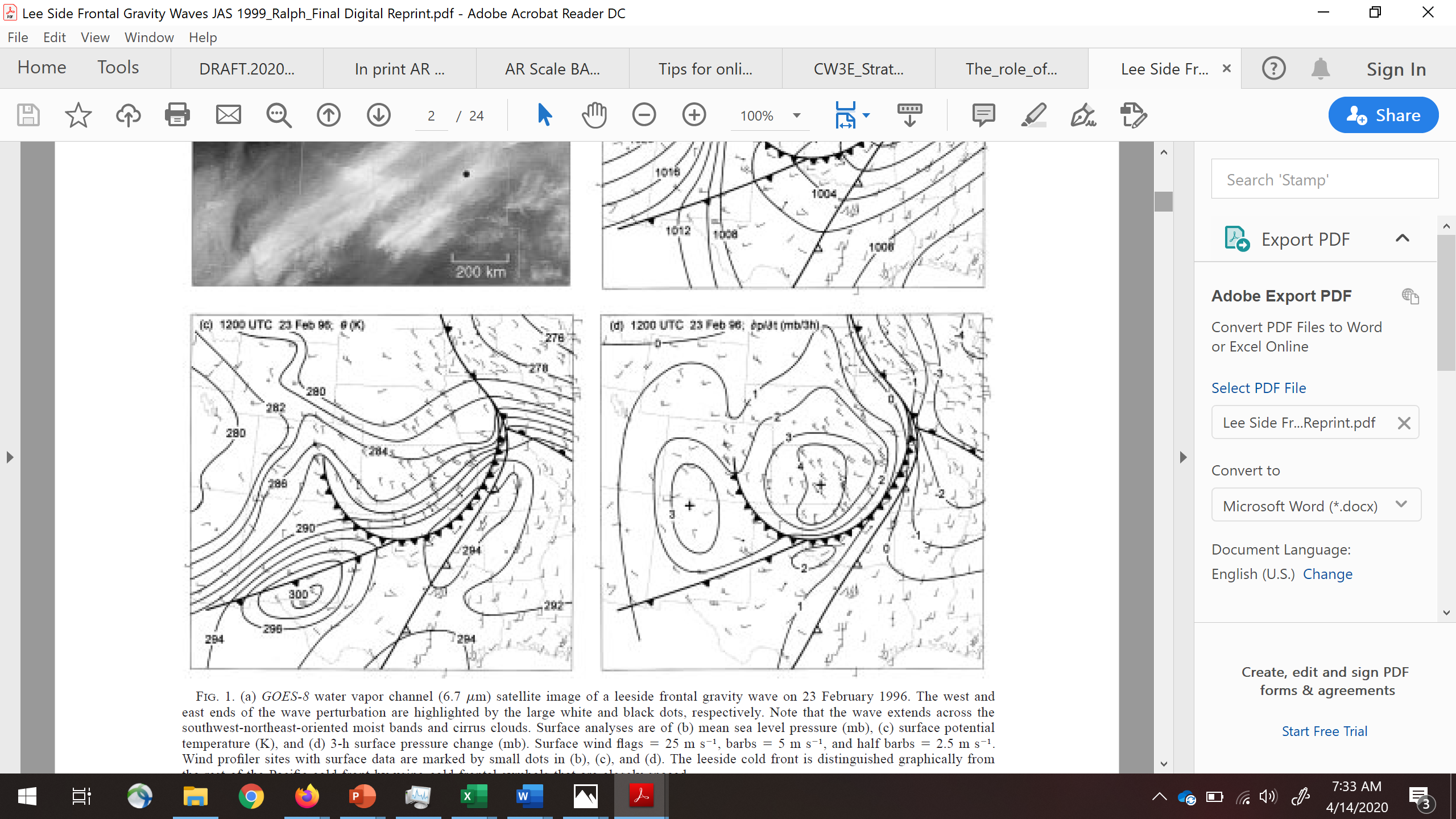 Granada Wind profiler site
Lee-side, arctic cold front (contours are 3 h pressure change)
Ralph, Neiman, and Keller, 1999 (J. Atmos. Sci.):  Deep-tropospheric gravity waves created by leeside cold fronts
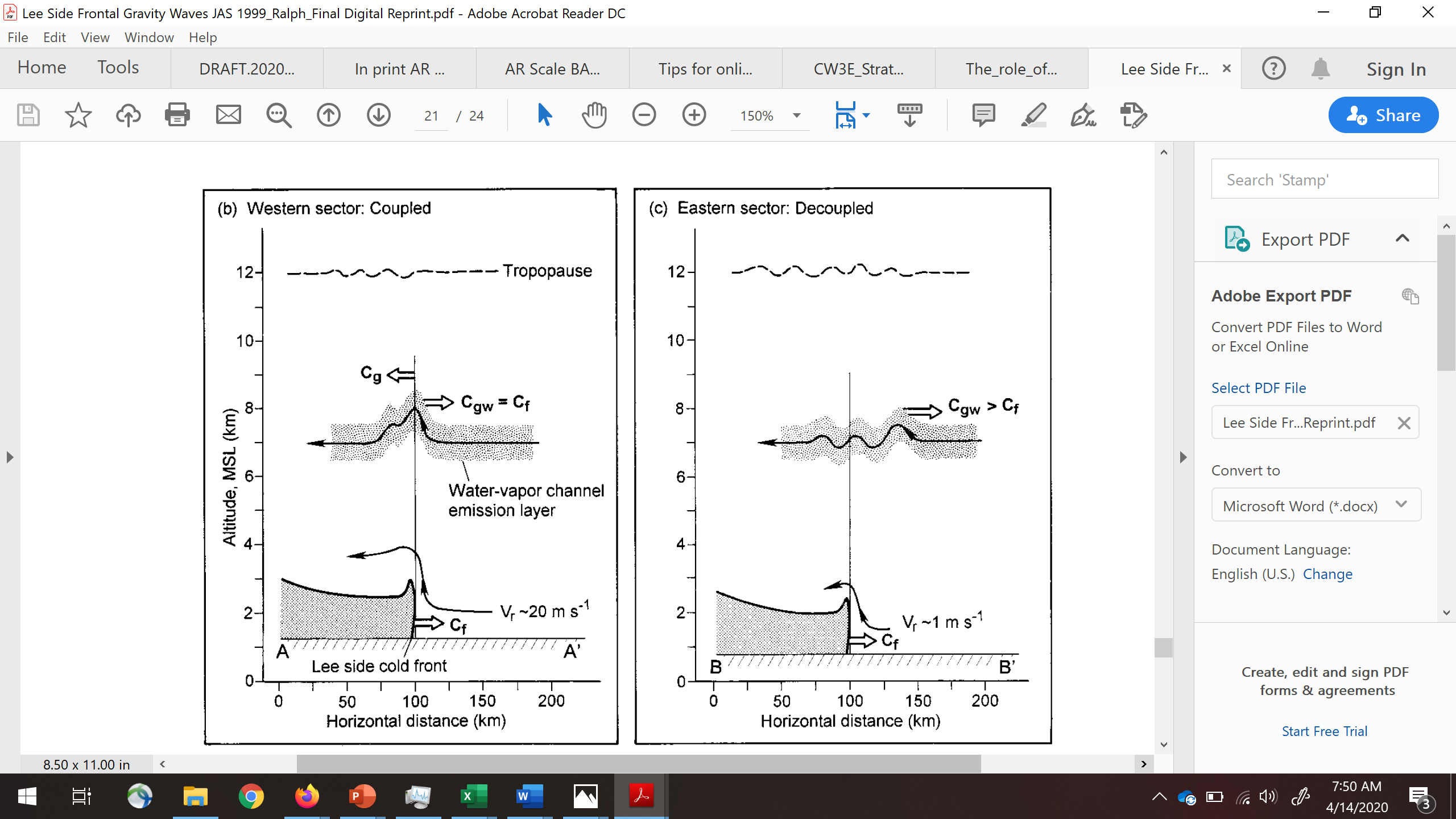 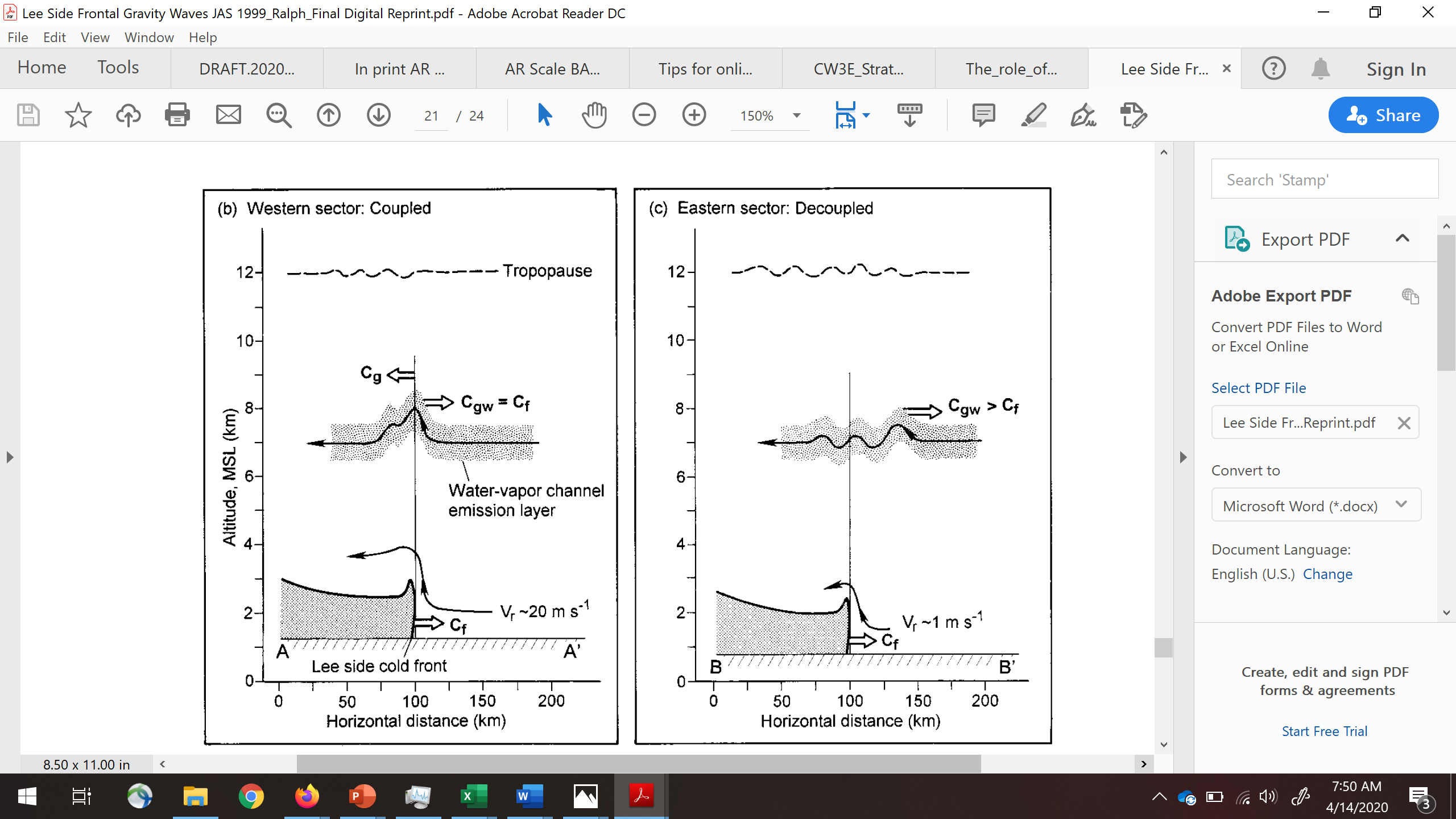 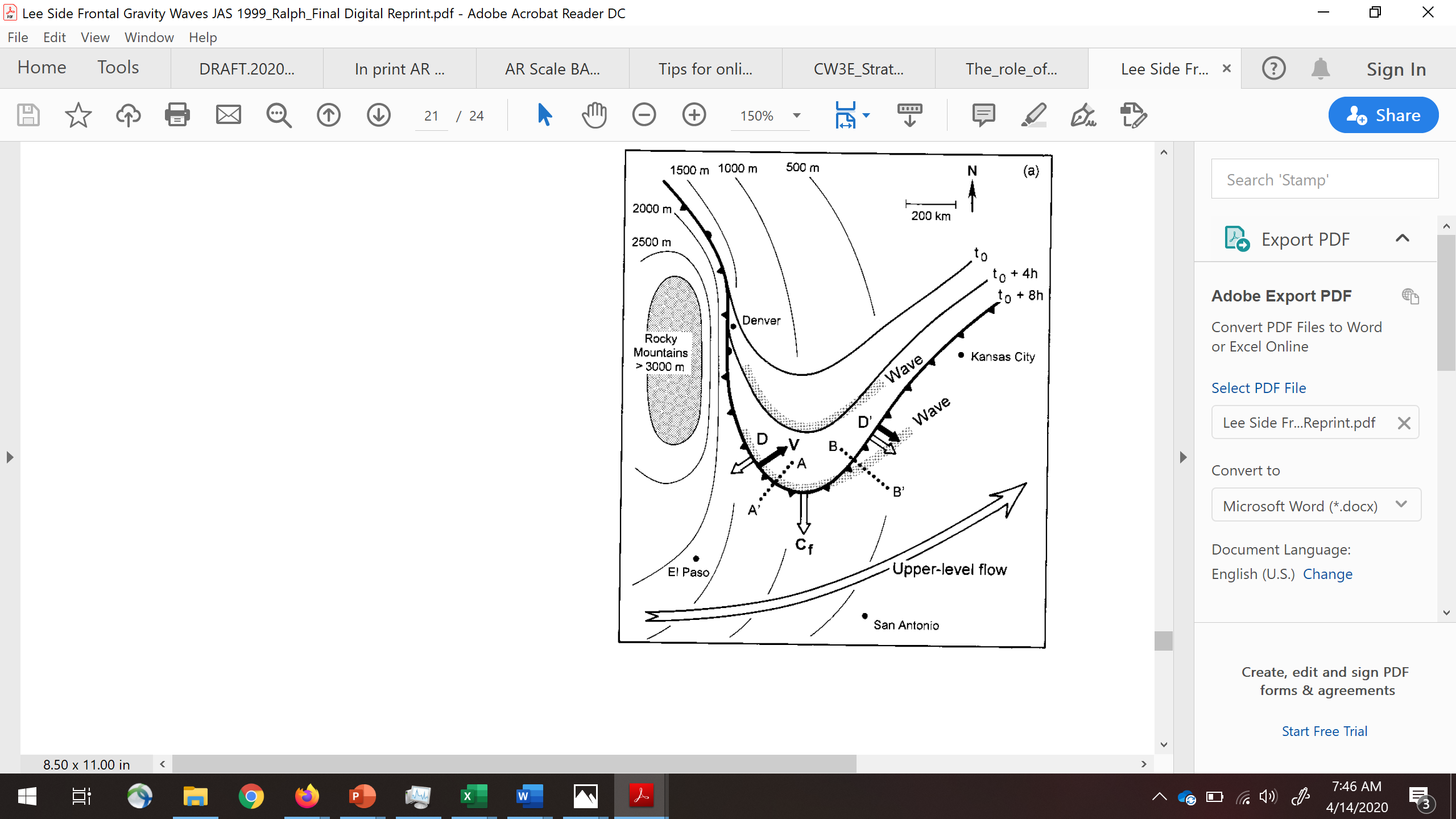 FIG. 23. Schematic summary of the structure and generation of leeside frontal gravity waves. (a) Meso-α-scale conditions that can lead to their development: a southward surge of a leeside cold front (shown at three times: t0, t0 + 4 h, t0 + 8 h) is created by blocking of the surface front by the Rocky Mountains, which causes strong prefrontal, front-relative, cross-front flow (Vr = V - c f ) at D due to the change of frontal orientation. Local, ground-relative frontal phase velocity (C f ; open arrow), and low-level, ground-relative, cross-front, prefrontal winds (V; solid arrow), with vector lengths scaled to speed are shown. The upper-level flow and four cities are also marked. The observed gravity waves are shown at two times as a gray-shaded band. A smoothed representation of the terrain is also shown (altitudes, thin; regions higher than 3000 m, shaded). 
(b) Frontal and gravity wave structure along line A–A’ in (a); Vr , C f , ground-relative horizontal phase speed of the frontal gravity waves (cgw), and the group velocity of the gravity waves (cg) are shown. Vertical deflections of the midtropospheric layer typically seen by the water vapor channel are sketched (shaded), and the tropopause (dashed) is marked; 
(c) as in (b) but along line B–B’ in (a); (b) Vr and the frontal updraft are much stronger than in (c). (a) At D the front and gravity waves are directly coupled, whereas at D’ the waves have become decoupled from the front and have propagated ahead of the front within a wave duct.